PCG42_xx
Agenda item: 8.1
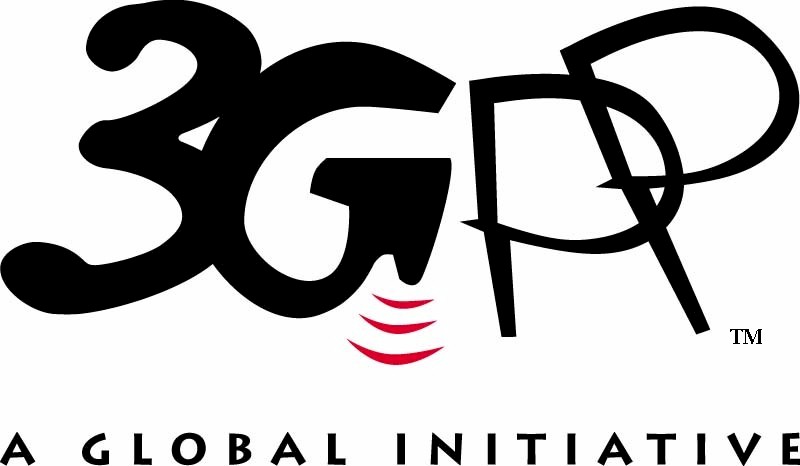 WP Report on IPR Registry
Stephen Hayes
Working Procedures Convenor
Recommendations
Action PCG41/05: Working Procedures Ad Hoc Group to review Article 55 to ensure that the text reflects the manner in which IPR is being treated within 3GPP [3GPP/PCG#41(18)05].
Recommendation 1 – Remove Incorrect Statement in Article 55 
The PCG shall maintain a register of IPR declarations relevant to 3GPP, received by the Organizational Partners.
Addition Question – Should Alternative Text describing the OP registries be provided (before the paragraph “Organizational Partners should encourage…” ?)
Each Organizational Partner shall maintain a public register of IPR declarations relevant to 3GPP received by the Organizational Partner.